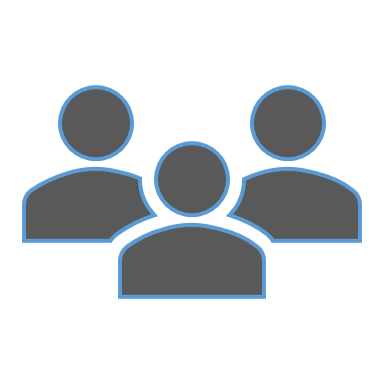 Day 1Lecture 2:  Getting started with R
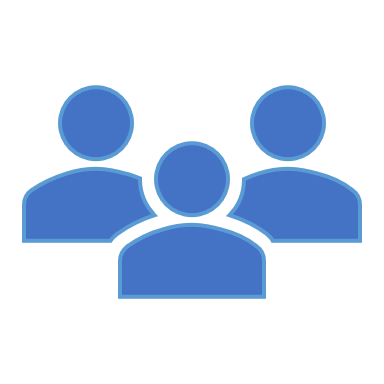 Short course on modelling infectious disease dynamics in R 
Ankara, Türkiye, June 2023
Dr Juan F Vesga
1
Aims of the session
Understand the R engine and syntax
Introduce initial important notions of R programming
Learn the basic syntax of R language 
Understand data objects 
Understand user defined functions
2
How does R store information?
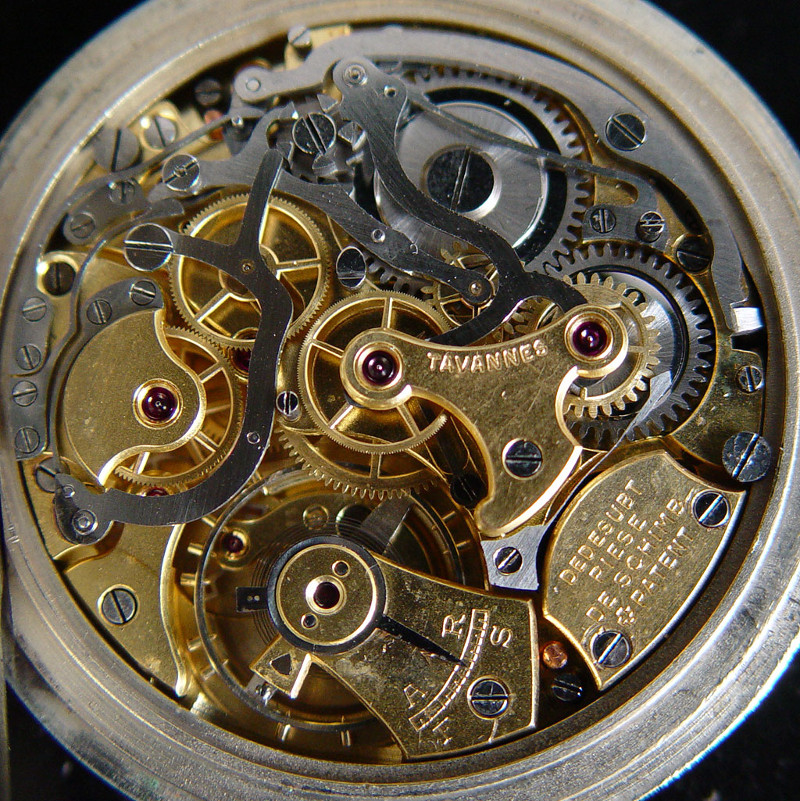 no files, all in the RAM (i.e. temporary memory)
data, results, functions, etc. are all R objects
one object can be saved / loaded using saveRDS/readRDS (output: .rds files)
several objects can be saved / loaded using save/load (output: .RData files)
an entire session can be saved using save.image
3
How to create objects?
General syntax: object_name <- content:
Assignment
script
Object
toto <- 1:8
toto # check content: 1, 2, 3, ...
console
Result if you check in the console
## [1] 1 2 3 4 5 6 7 8
Note: In R, the syntax  “<-” is used to reflect assignment, if you use “=” it will work but can 
be confusing as is not the convention among R users
4
How to create objects?
General syntax: object_name <- content:
script
toto <- “some text”
toto # reassigned a different value
console
## [1] "some text"
Note: The object “toto” is just an envelope. You can put inside any value you want and change it as you want.
5
Round numbers: integer
a <- 1:10
a
## [1] 1 2 3 4 5 6 7 8 9 10
class(a)
## [1] "integer"
6
Decimal numbers: numeric
b <- c(-0.1, 10.123, pi)   
b
## [1] -0.100000 10.123000 3.141593
class(b)
## [1] “numeric"
7
Text: character
a <- c("hello world", "hello Turkey!")   
a
## [1] "hello world“     "hello Turkey!"
class(a)
## [1] "character"
8
Categorical variables: factor
a <- factor(c(“red", “blue", “green", “red") )    
a
## [1] red blue green red
## Levels: blue green red
class(a)
## [1] “factor"
levels(a)
## [1] "blue" "green" “red"
9
Booleans: logical
The logical type can be TRUE or FALSE:
a <- c(TRUE, FALSE, TRUE,TRUE)   
a
## [1] TRUE FALSE TRUE TRUE
class(a)
## [1] “logical"
Booleans can also be interpreted as 0’s (FALSE) and 1’s (TRUE), hence:
a + 1
## [1] 2 1 2 2
10
Vectors
A vector stores several values of the same type as a one-dimensional array:
a <- c(1, 2, -2 , 1.123)   
a
## [1] 1.000 2.000 10.000 -1.000 1.123
length(a)
## [1] 5
11
Matrices
A matrix stores several values of the same type as a table:
a <- matrix(sample(1:12),ncol = 4)   
a
##      [,1] [,2] [,3] [,4]
## [1,]   12    7    8    4
## [2,]   11   10    2    5
## [3,]    1    6    9    3
class(a)
## [1] “matrix”
dim(a)
## [1] 3 4
12
Data Frames
A data.frame is a table where variables (columns) can have different types (equivalent to a spreadsheet):
a <- data.frame(age = c(10, 54, 3), sex = c("m", "f", "m"))
a
##   age sex
## 1  10   m
## 2  54   f
## 3   3   m
class(a)
## [1] “data.frame”
dim(a)
## [1] 3 2
13
Lists
A list is a collection of objects of any types and sizes, stored as different slots. It is a powerful structure to save information
age <- c(10, 54, 3)
sex <- factor(c("m", "f", "m"))
swab  <- matrix(
  sample(c("+", "-"), replace = TRUE, 10), nrow = 2,
  dimnames = list(NULL, paste("t", 1:5, sep = "")))
x <- list(age = age, gender = sex, swab_results = swab)
14
Lists (continued)
A list is a collection of objects of any types and sizes, stored as different slots. It is a powerful structure to save information
x
## $age
## [1] 10 54  3
## 
## $gender
## [1] m f m
## Levels: f m
## 
## $swab_results
##      t1  t2  t3  t4  t5 
## [1,] "+" "+" "-" "+" "+"
## [2,] "+" "+" "+" "-" "+"
15
Data structures summary
Vectors

Matrices and arrays

Data frames

Lists

R has some datasets already loaded
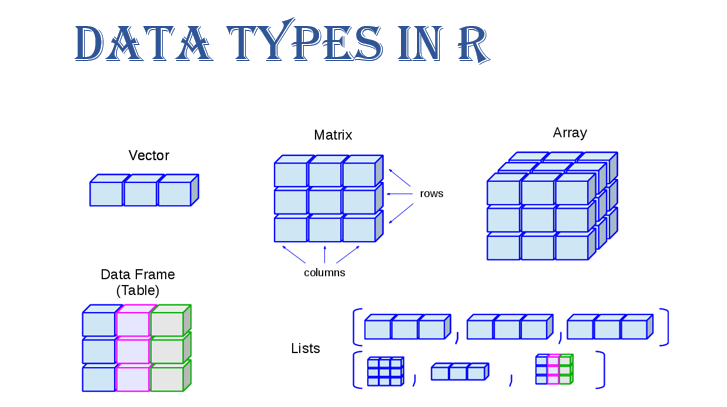 G. Tiwari, 2019. https://medium.com/@tiwarigaurav2512/r-data-types-847fffb01d5b
16
Accessing contents in an object
The objects we reviewed can be accessed or subsetted by index, name, or logical condition. Using:

object_name[] for a vector
object_name[rows, columns] for a matrix / data.frame
object_name[[]] for a list

An index is an integer or set of integers that points to the position of an element in an array:  my_vector[2]

Lists can be accessed using the name of the slot : my_list[[“age”]]

Note that square brackets imply access to an object, while parenthesis contain the arguments of a function
17
Using functions
18
Functions
Functions are short-cuts for doing complicated things, e.g. 
sort(c(2, 1, 3))=c(1, 2, 3)
abs(-4)=4

Functions can be written by:
R (i.e. already installed)
the user (i.e. you)
someone else (in a package)
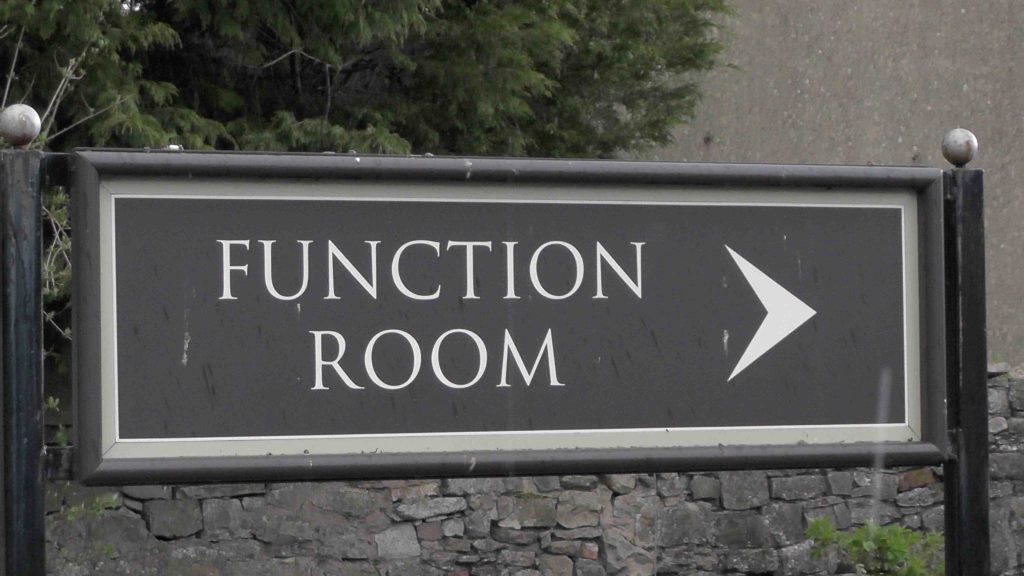 19
What is a function?
A set of operations made on a given output

Syntax: function_name(argument1, argument2, …)

Example:
rnorm(8, mean=5, sd=3)
## [1]  2.713883  7.373878  9.364017  1.173302  6.436040  5.624428  7.107626
## [8] -1.727200
20
How to use a function?
When a function is created either by R or the user or a package, its definition can be retrieved using “?”
?rnorm
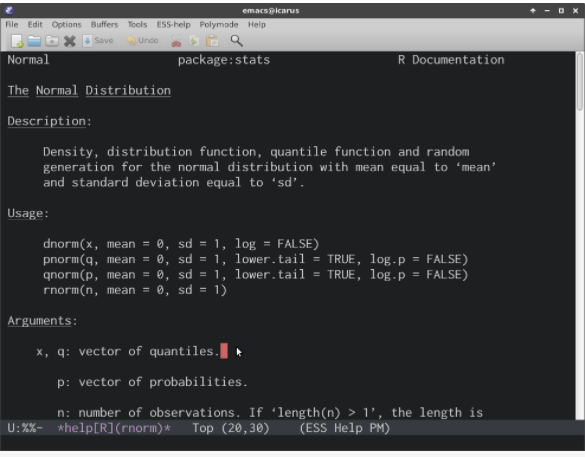 21
User defined functions
Apart from base R functions and functions in packages, you can create your own functions.

Syntax: function_name <- function(argument1, argument2,…)
                     {
                      # perform an operation using your arguments
			x <-  argument1 + argument2

			return(x)
                     } 
Naming functions is an important part of good coding: use meaningful names! : Sum_arguments (Good); func1 (Bad)
22
What we should know by now
How the R engine works
How to store information using R objects
Accessing your information
What are functions
How functions can be defined by the user
23
Good R resources to explore
R for Data Science - https://r4ds.had.co.nz/
Advanced R http://adv-r.had.co.nz/
R packages http://r-pkgs.had.co.nz/
RECONLearn https://www.reconlearn.org/
24